Podróż 	w czasie 		po naszym 					mieście
Przygotowując prezentację zatytułowaną „Podróż w czasie                       po naszym mieście” chcieliśmy przybliżyć wizerunek Olecka                       z przeszłości i ocalić go we wspomnieniach mieszkańców.                      W tym celu zgromadziliśmy fotografie miejsc które uległy zmianom i zestawiliśmy ze zdjęciami współczesnymi. Wśród tych archiwalnych znalazły się zdjęcia wykonane przed kilkunastoma laty, ale są i takie, które pochodzą z początku XX w.
Olecko (dawniej  Margrabowa)
	- miasto w północno-wschodniej części Polski   w województwie warmińsko-mazurskim,   powiecie oleckim, nad rzeką Legą i Jeziorem Oleckim Wielkim.
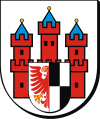 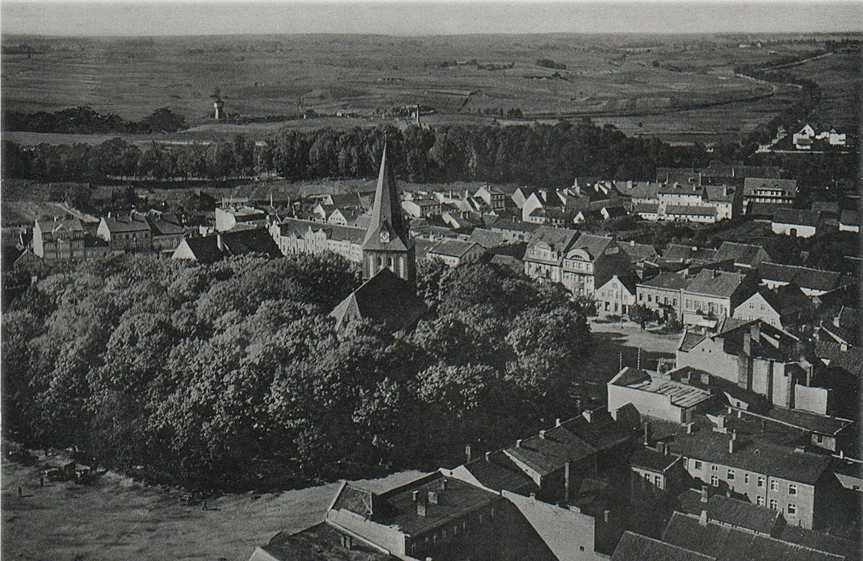 Plac Wolności
Niegdyś jeden z największych rynków w Europie. Środek placu zajmuje park z pomnikiem                                  z 2000 r. wzniesionym w hołdzie poległym za wolność ojczyzny.
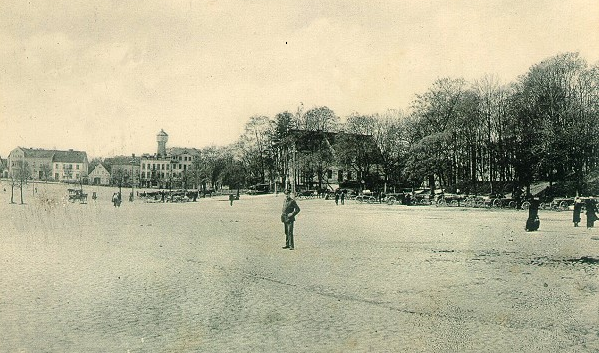 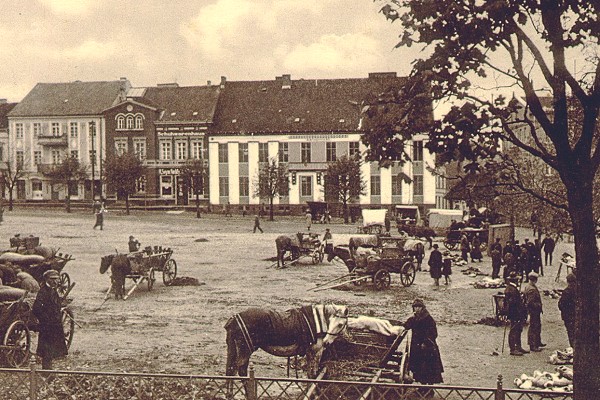 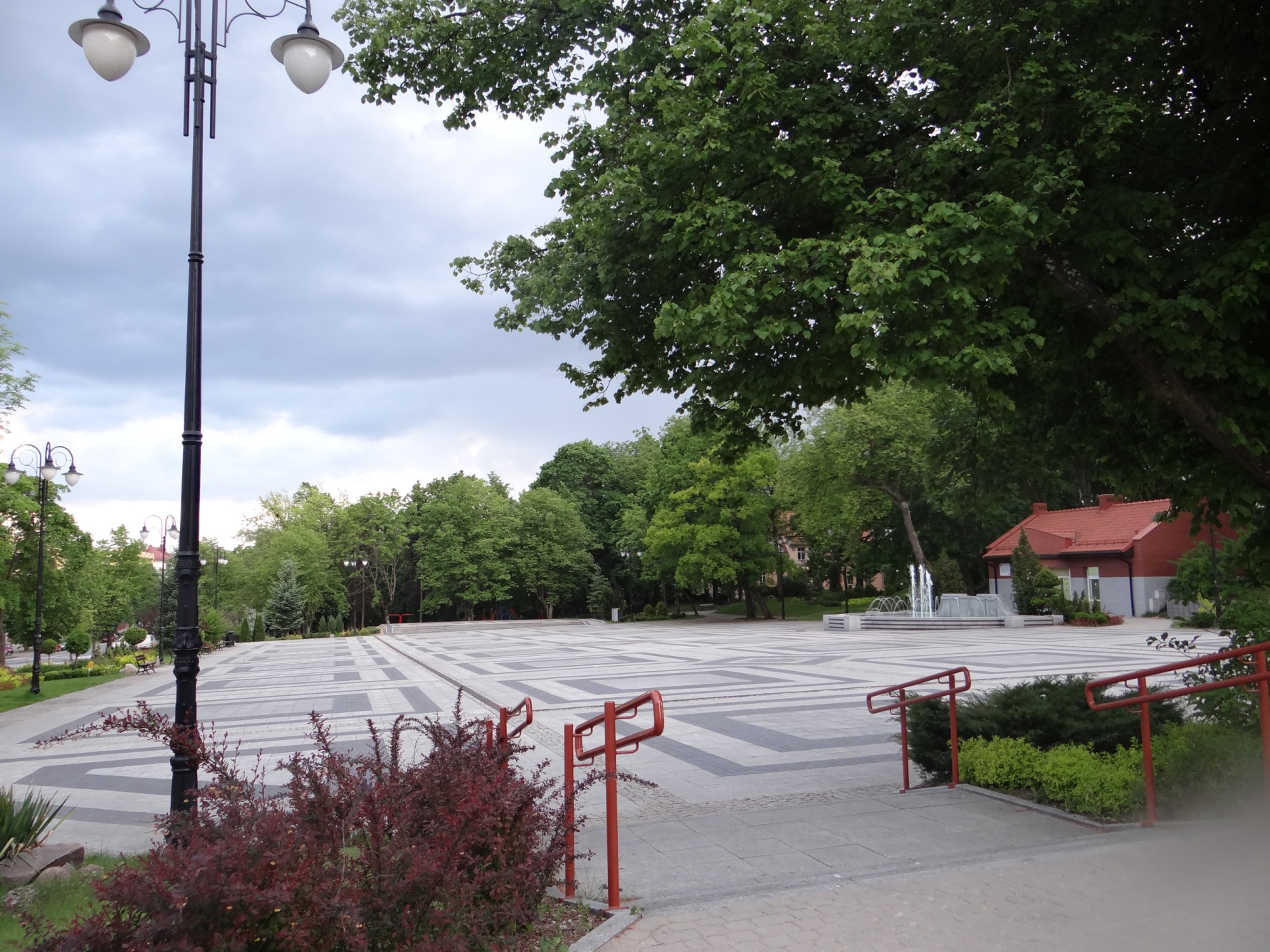 W obrębie placu
Bar Turystyczny, obecnie sklep odzieżowy
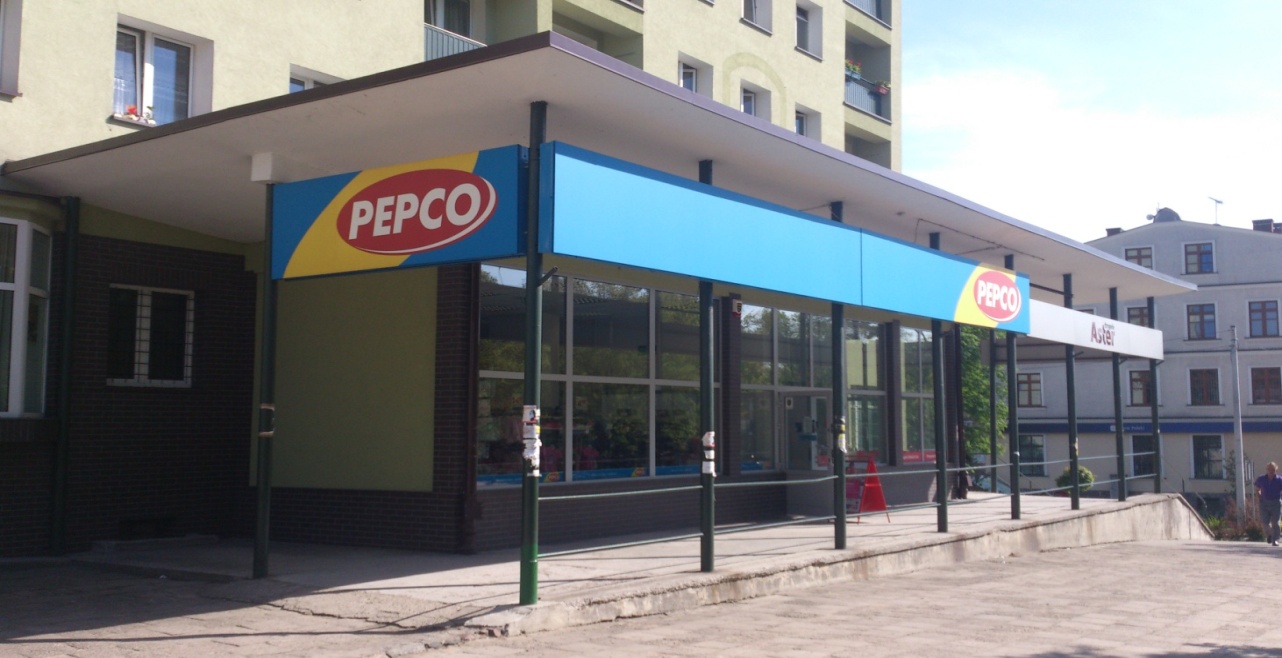 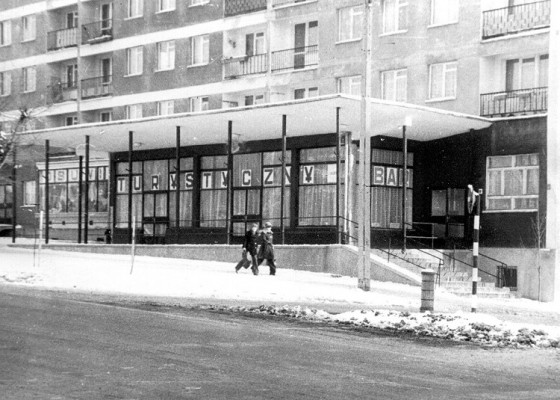 Kino Mazur
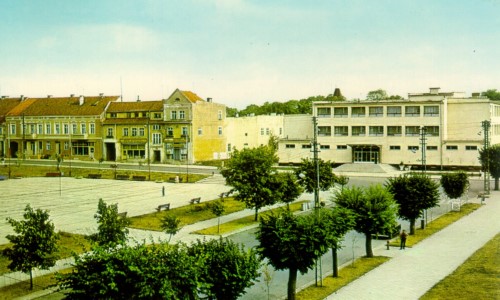 Fontanna
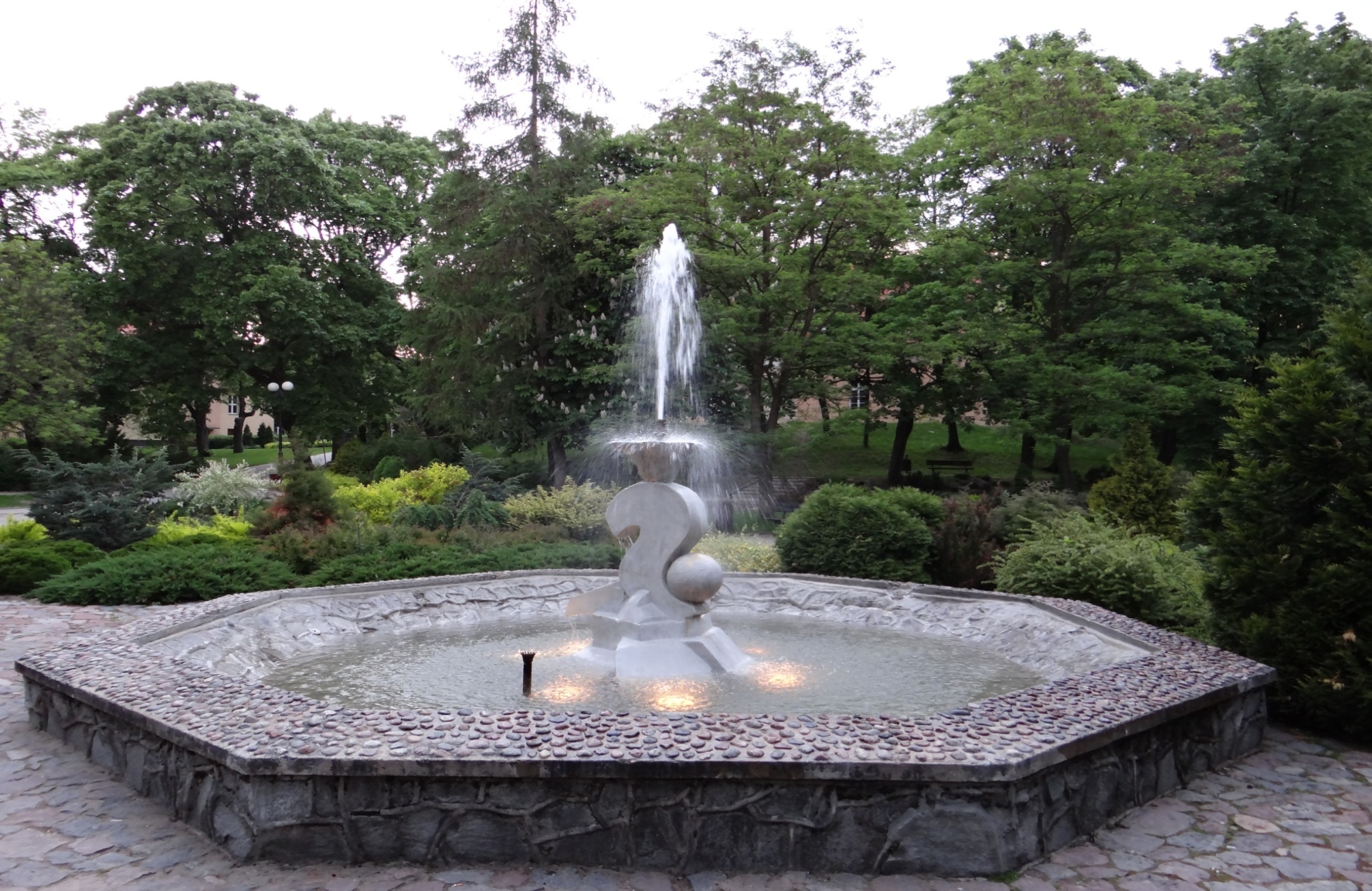 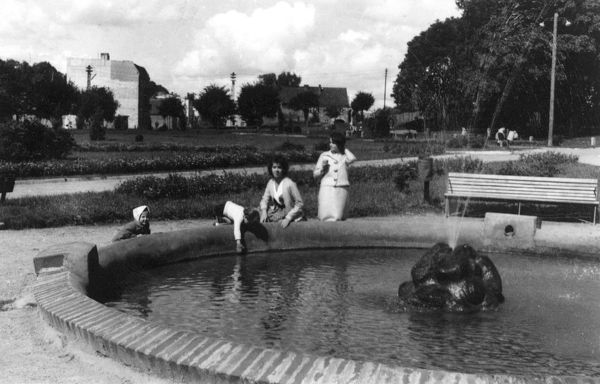 Obecnie-Urząd Stanu Cywilnego, Izba Pamięci. Dawniej-ratusz
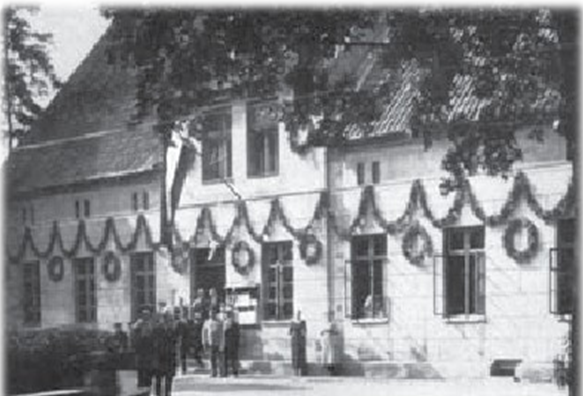 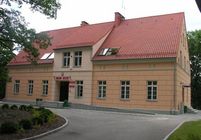 Poczta
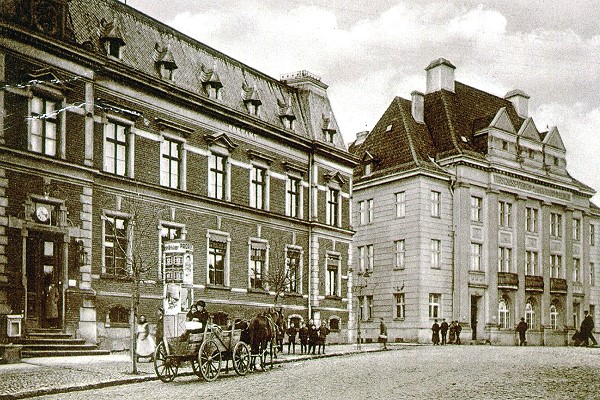 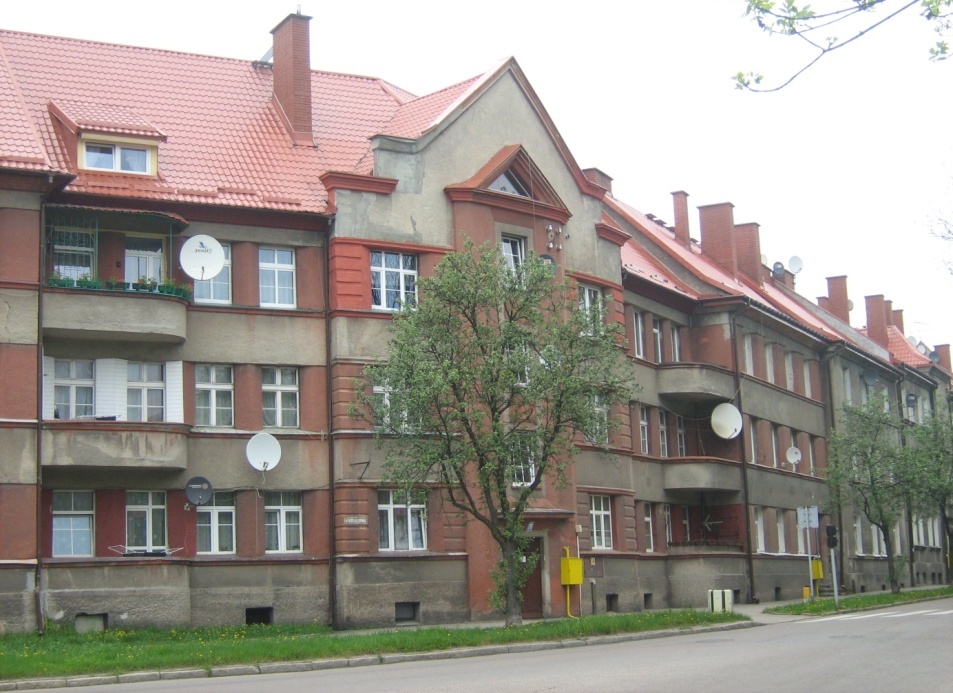 Ulica Zamkowa
Ulica Zamkowa- (z niemieckiego Schloss Strasse) na której znajduje się Kościół Katolicki, Komenda Policji, Internat Zespołu Szkół Technicznych            w Olecku oraz Polski Związek Wędkarstwa
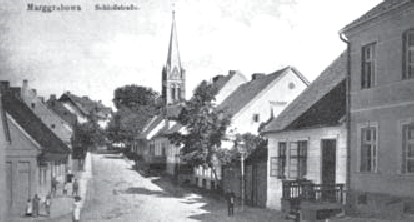 odnowione budynki mieszkalne na ulicy Zamkowej
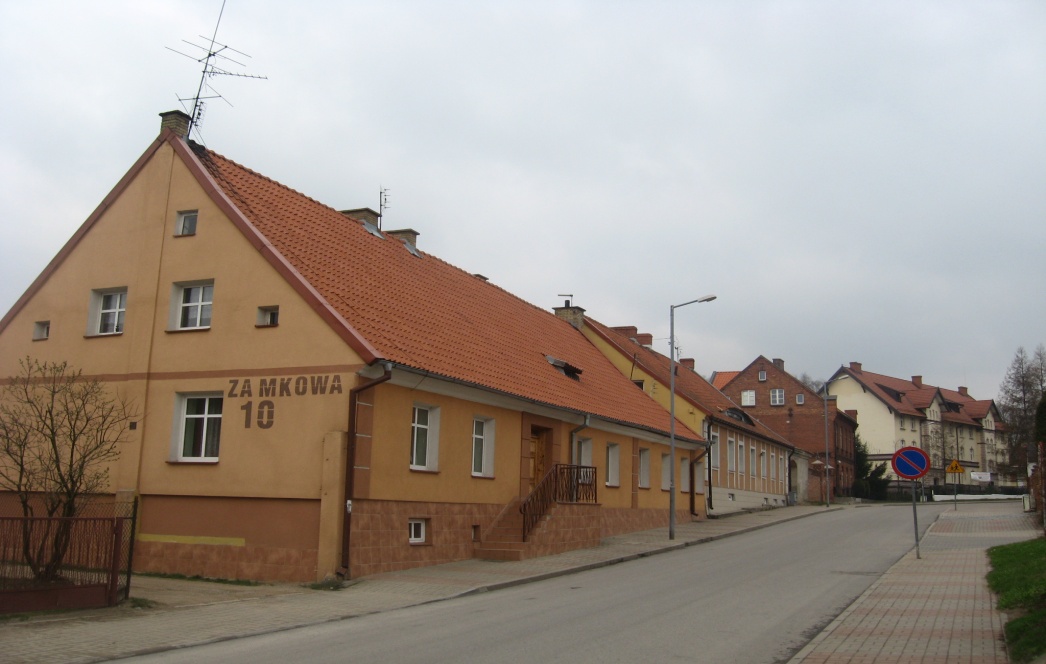 Polski Związek Wędkarstwa oraz Internat Zespołu Szkół Technicznych na ulicy Zamkowej
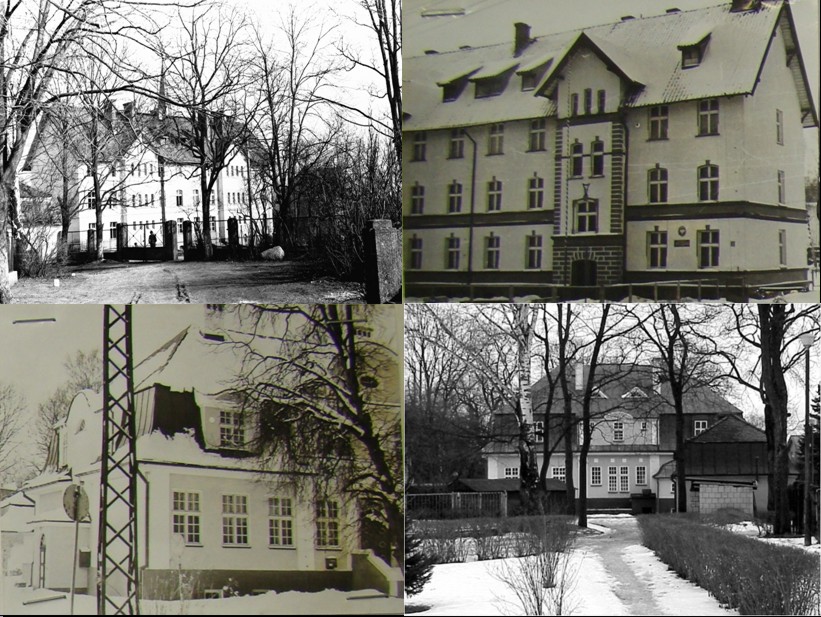 Komenda główna policji
Pomnik Trzech Mieczy
Pochodzi z 1927r., został on poświęcony żołnierzom niemieckim poległym w czasie bitew mazurskich toczonych w okolicy Olecka w 1914r.
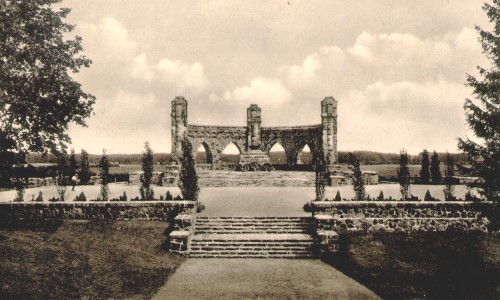 Skocznia
Została zbudowana około 1930r.
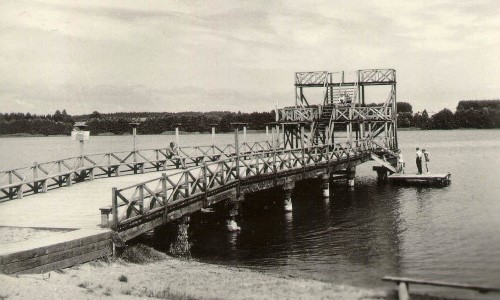 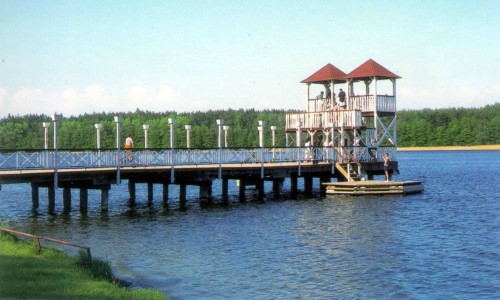 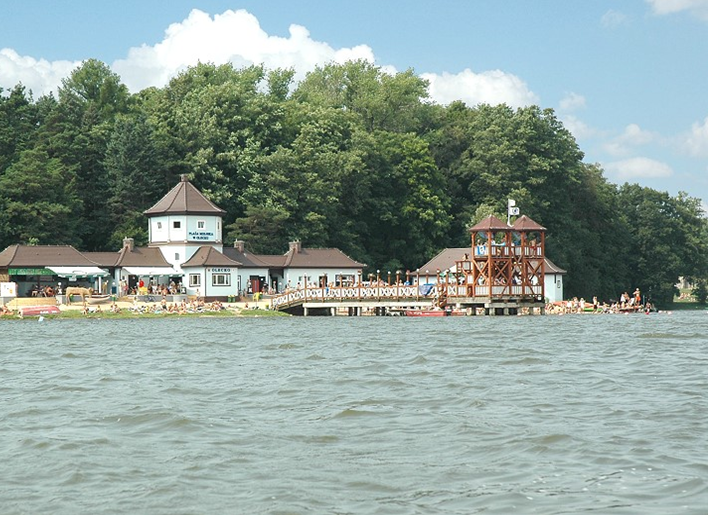 Stadion miejski
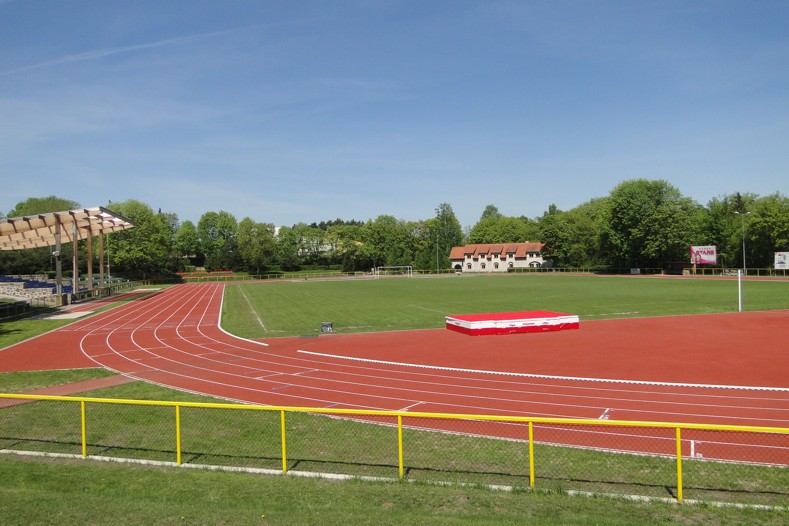 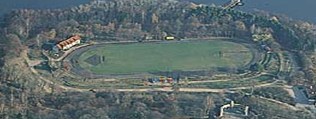 Dworzec kolejowy
Zbudowany w 1911r.
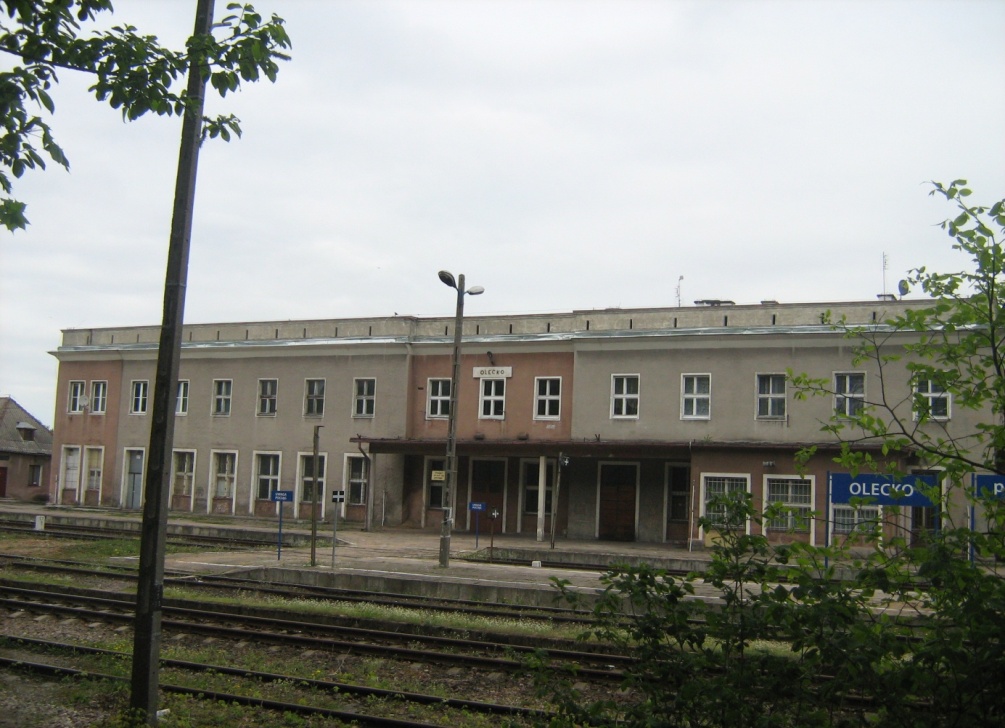 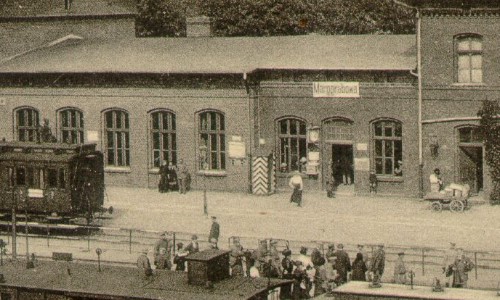 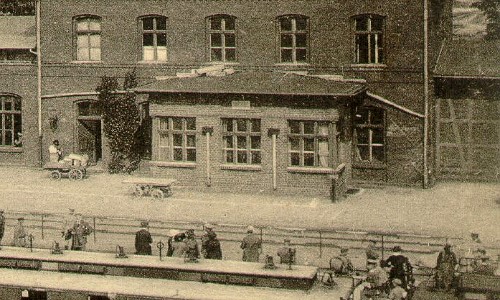 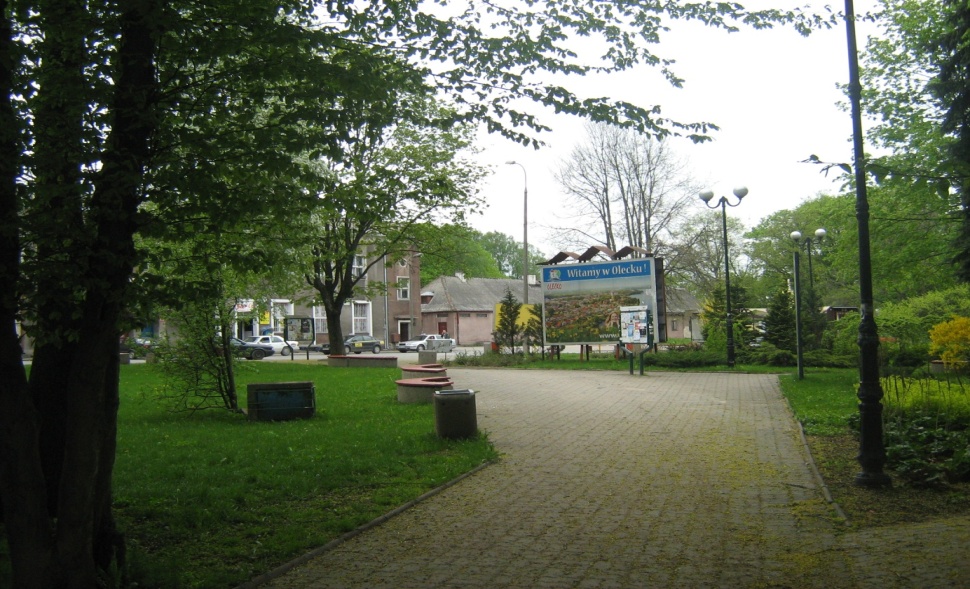 Kolejka wąskotorowa
Lokomotywa ustawiona                      w 2010r. w pobliżu miejsca,                                  w którym po zakończeniu II wojny światowej była stacja Oleckiej Kolejki Wąskotorowej, na trasie Olecko-Garbas                             i Olecko-Świętajno.
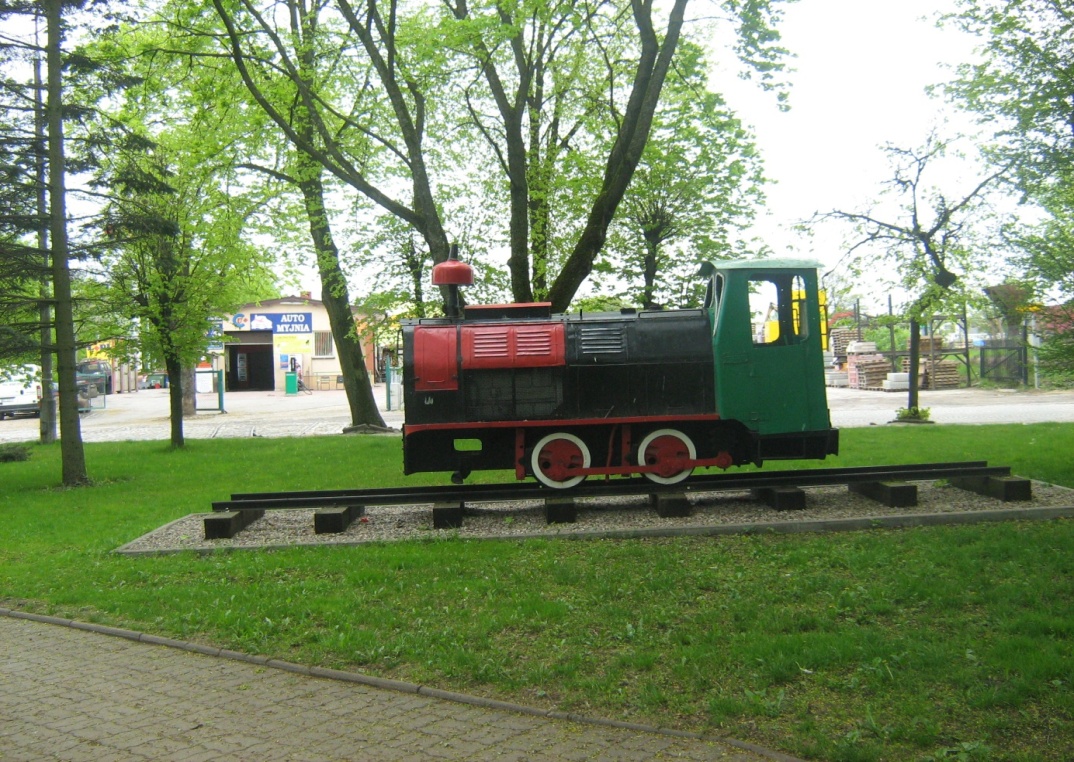 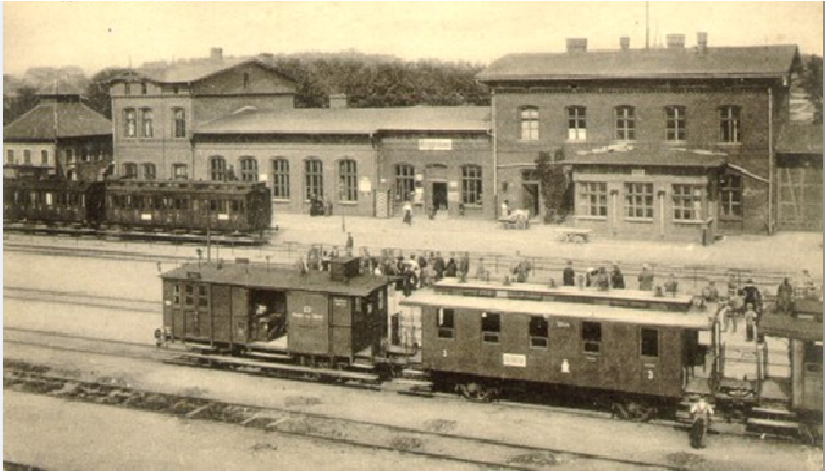 Pomnik na cmentarzu niemieckim
Upamiętniający żołnierzy poległych w wojnach prusko-austriackich                      i prusko-francuskich z lat 1866r.               i 1870-1871r.
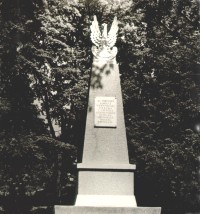 Dworek Mazurski
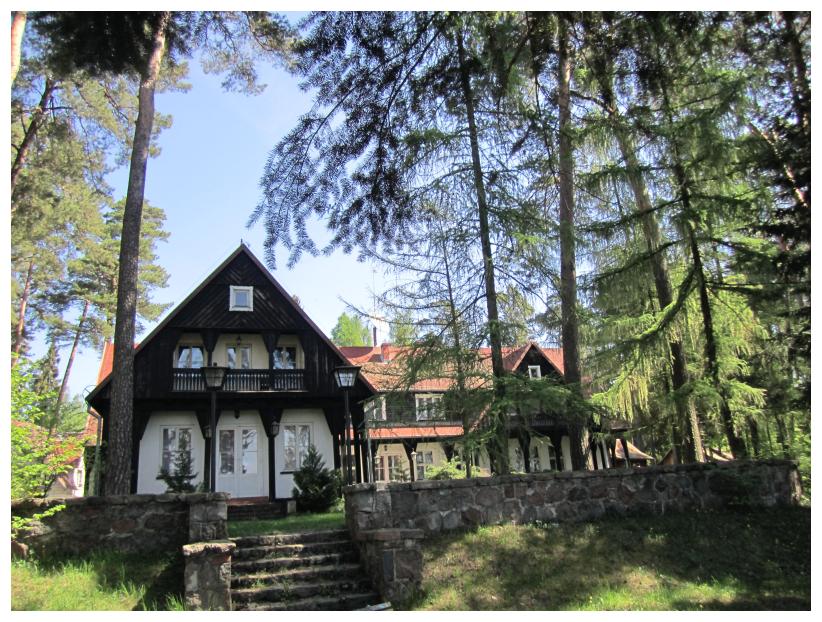 Wieża ciśnień
Została zbudowana na przełomie XIX/XX w. Pracowała nieprzerwanie od 1907r. do czerwca 2006r.
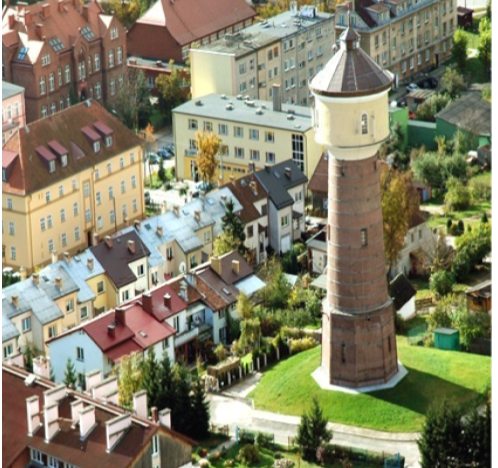 Restauracja ,,Czar północy’’ , dziś- ,,colosseum’’
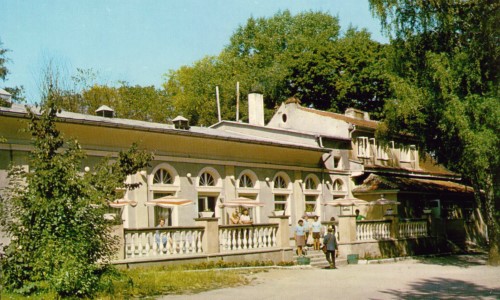 Młyn
Wybudowany w 1895r. nad rzeką Legą.
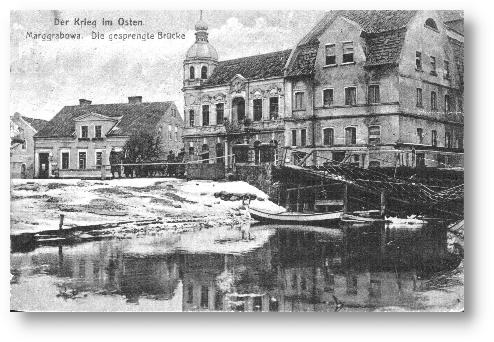 Jezioro Olecko Wielkie
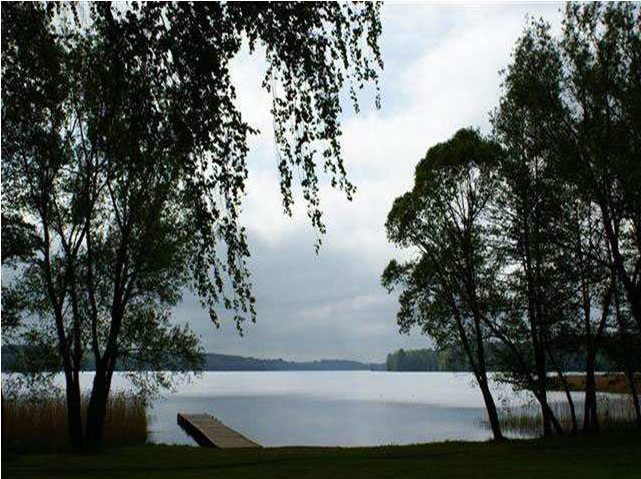 Wejście do Gimnazjum nr 2 im. Mikołaja Kopernika
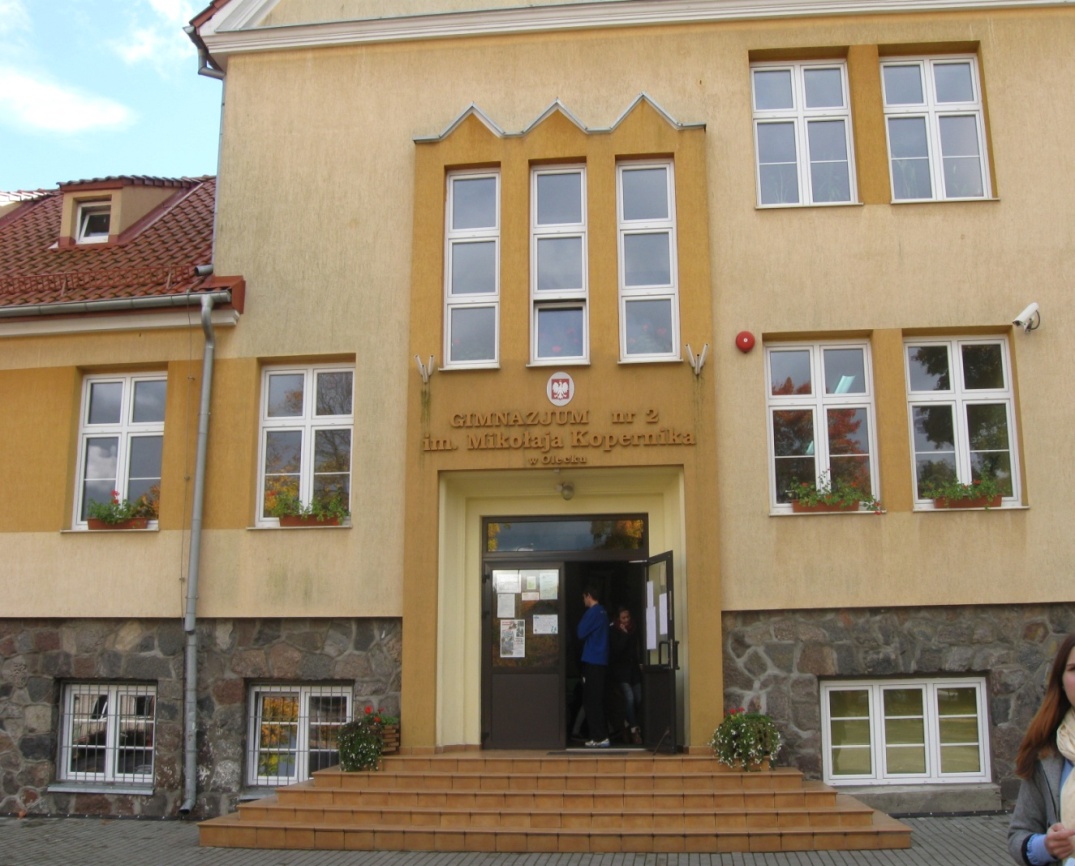 Sala Gimnastyczna przy Gimnazjum nr 2 im. Mikołaja Kopernika
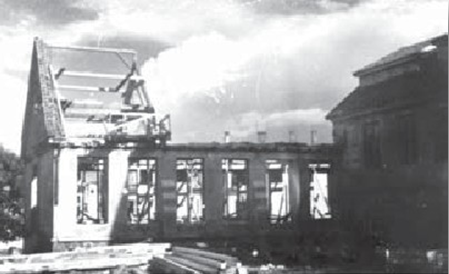 Szkoła Podstawowa nr 4 po spaleniu. Obecnie Szkoła Podstawowa nr 3         im. Jana Pawła II
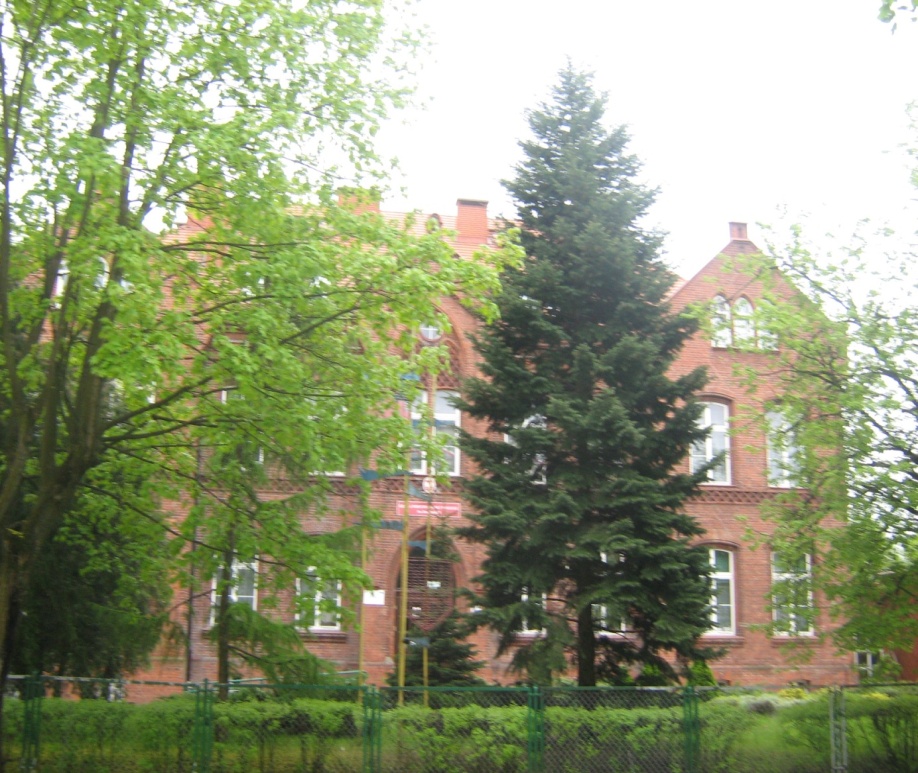 Centrum miasta- 	  nazwy ulic po polsku i po niemiecku
Mapa Olecka
Nazwy ulic po niemiecku i polsku
Wykorzystane fotografie pochodzą ze zbiorów prywatnych i Internetu, uzupełnione o materiały zgromadzone przez uczestników projektu.

Uczestnicy projektu:
Maciej Fiećko kl. II a
Anna Nawrocka kl. II a
Angelika Opanowska kl. II a
Marcin Truchan kl. II b
Krzysztof Pogorzelski kl. II b
Mariusz Markowski kl. II b
Anna Sznejder kl. II d
Anna Zubowicz kl. II d
Julia Żebrowska kl. II d
Angelika Kamińska kl. II d
Emil Pietrzak kl. II d 
Filip Sasin kl. II e 
Filip Metelski kl. II e 
Krystian Pezowicz kl. II e
Dziękujemy za uwagę